Мифы древней Греции
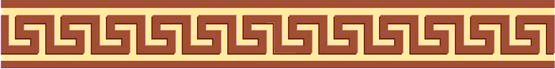 Презентацию подготовил Курило Никита 5 класс.
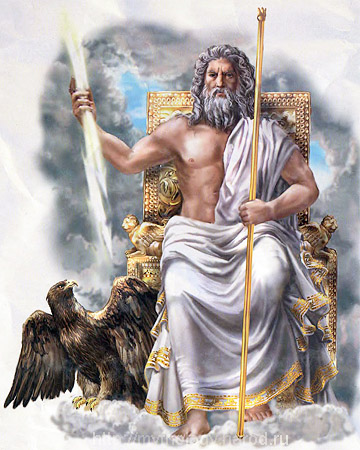 Зевс—бог неба, грома и молний, ведающий всем миром. Главный из богов-олимпийцев. 
Его имя означает «светлое небо»
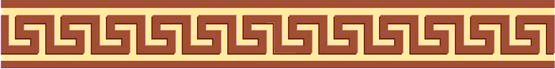 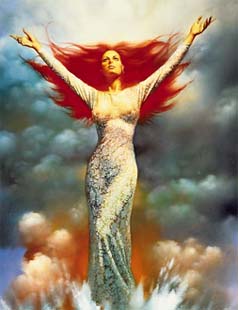 Рея – титанида, мать Зевса и олимпийских богов. 
Дочь Урана и Геи.
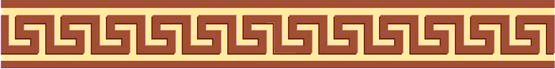 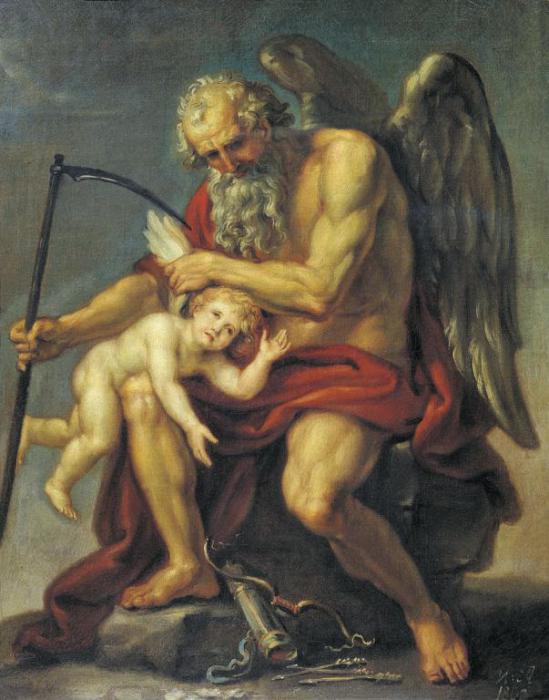 Крон – титан, отец Зевса.
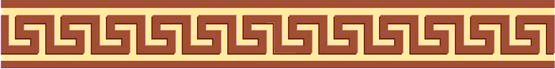 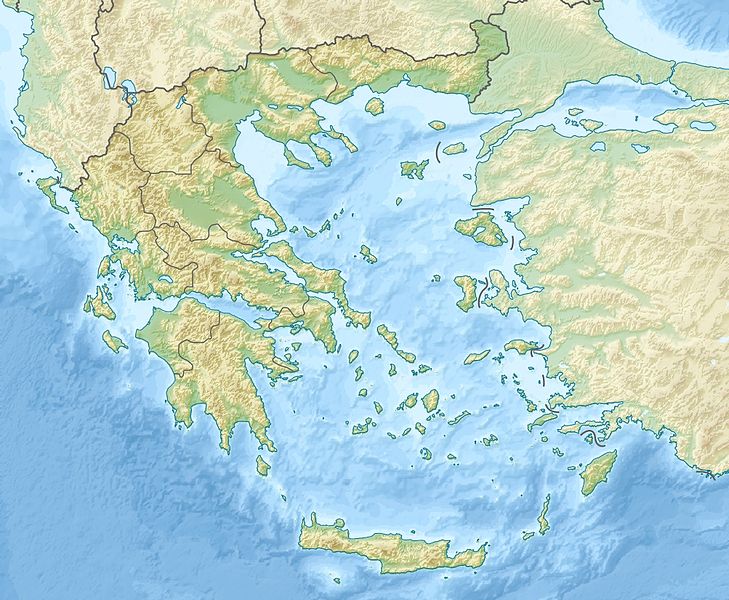 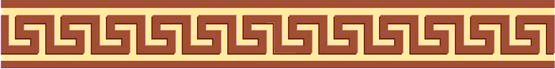 Остров Крит
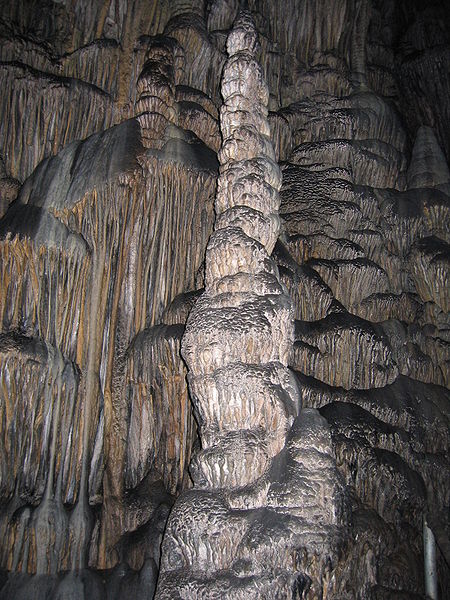 Пещера Зевса 
на острове Крит
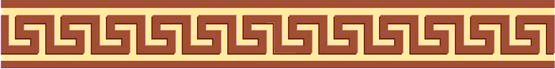 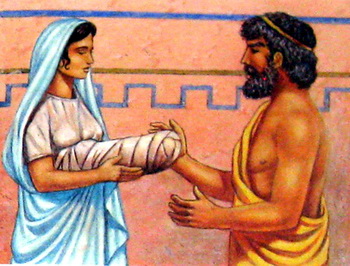 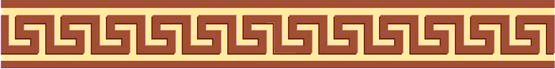 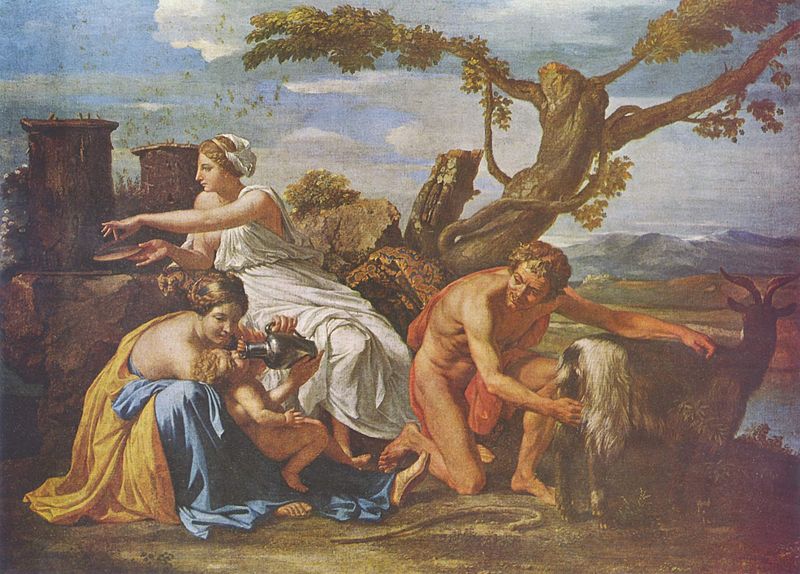 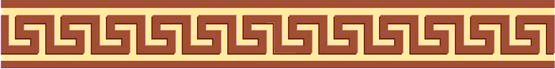 Коза Амалфея
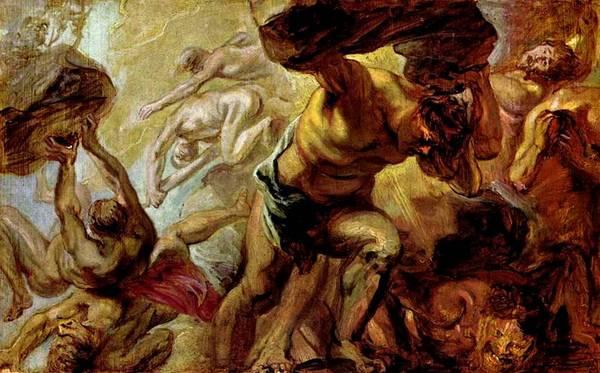 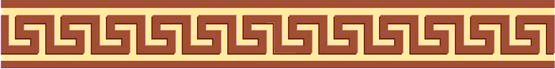 Титаны — боги первого поколения, которые родились от брака Геи и Урана. Всего в древнегреческой мифологии имеется шесть братьев титанов — Гиперион, Иапет, Кой, Крий, Кронос и 
Океан.
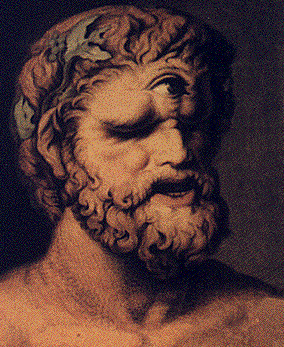 Циклоп
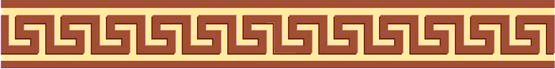 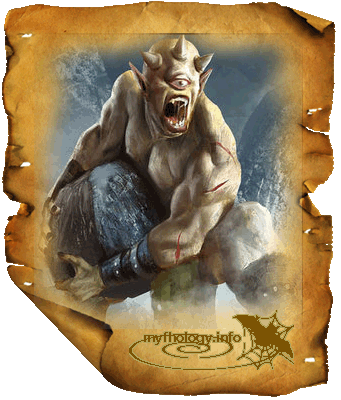 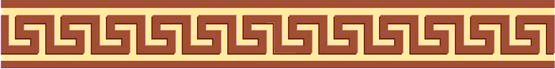 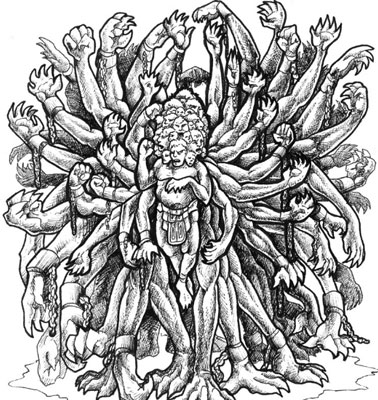 Гекатонхейры – сторукие              великаны.
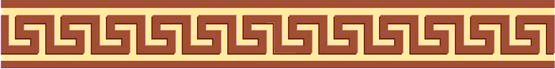 Тартар
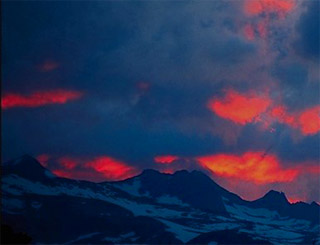 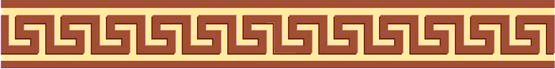 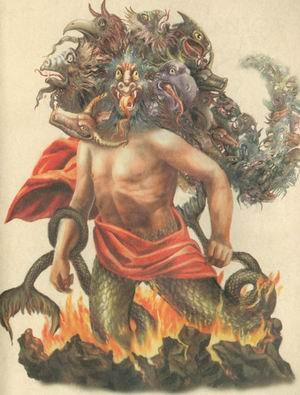 Тифон – сын Геи (богиня Земли)
 и мрачного Тартара.
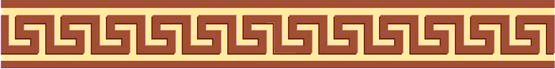 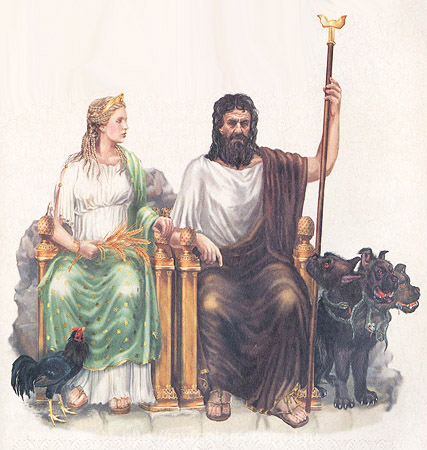 Аид – бог подземного 
царства душ умерших.
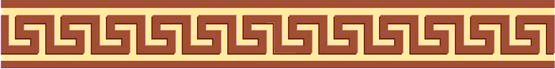 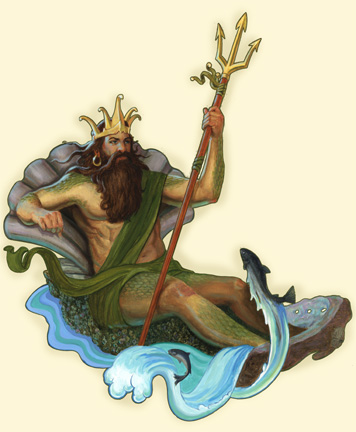 Посейдон – бог моря.
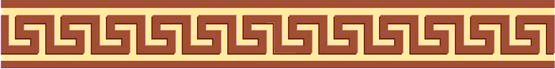 Олимп
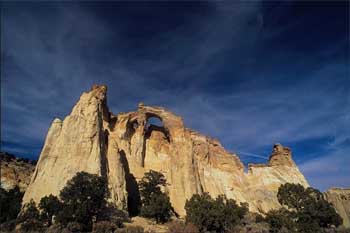 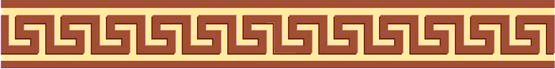 Спасибо за внимание
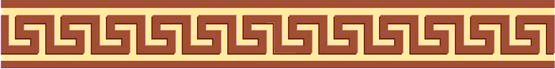